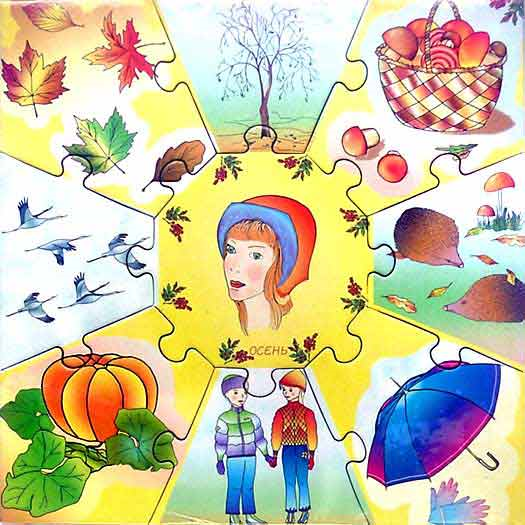 Осень
«Осенняя пора,очей очарованье…»
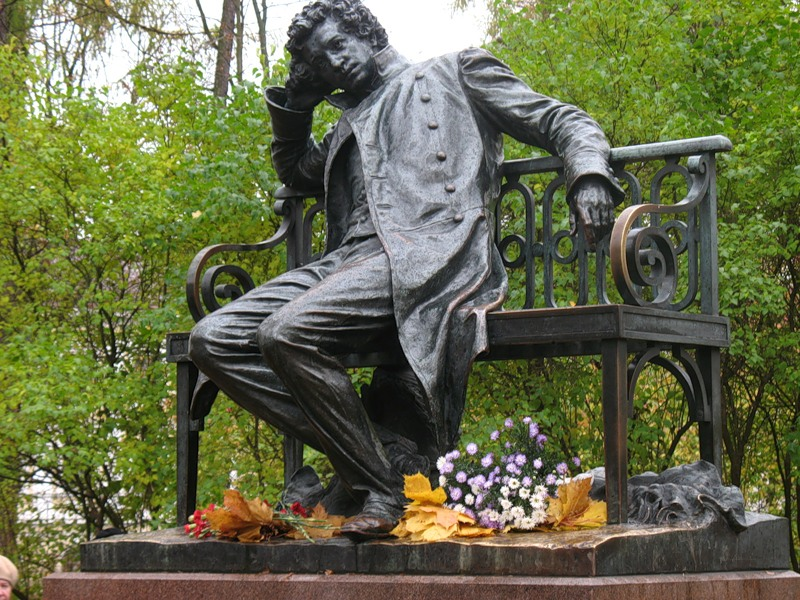 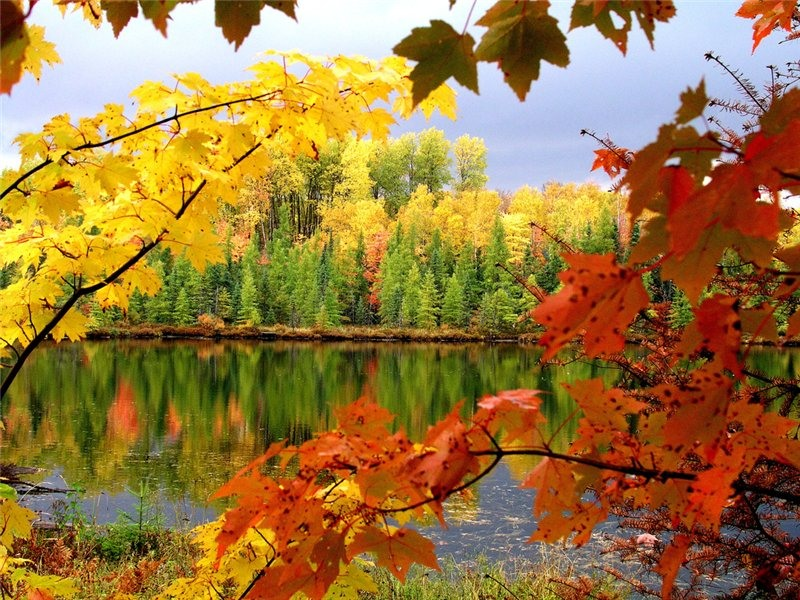